Notes:
This is a hidden slide, and only available in Notes Page View.
It functions as the Cover Page of the Conclusion Section. This slide remains here and is not removable.
To customize the notes content in Notes Page View: Click on “VIEW” tab  Select “Notes Page”  Double click the page, an Microsoft Word document would pop up  Click on “Course Title” and type in the training course title  Click on the margins or close word. The changes you made will be automatically saved into PowerPoint.
Colorado Department of Transportation
Slide 1
SAP Time Entry for Maintenance

Maintenance Training Academy 
FY2018
[Speaker Notes: Instructor Notes:

This is the introduction to the course.  Take a moment to:
Introduce yourself if you are not know to all of the participants
State that the course will take four hours to complete with breaks
Assess the experience of the participants by asking:
Who has not entered time in SAP?
Who has 1 week to 3 months experience entering time?
Who has 3 to 6 months experience?]
Table of Contents (Hidden)
Notes:
This is a hidden slide, and only available in Notes Page View.
It functions as the Table of Contents of the training course. This slide remains here and is not removable.
To customize notes content in the Notes Page View: Click on “VIEW” tab  Select “Notes Page”  Manually type in the Section Number, Title Name, and according Notes Page Number  To add more lines: Click the “LAYOUT” tab, select “Insert Below” or “Insert Above” up to your choice.
Colorado Department of Transportation
Slide 3
Course Agenda
Section 1 – Review of SAP Time Entry Course
Section 2 – Overtime and Wage Types
Section 3 – Timesheet Collisions and the Work Order
Section 4 – Leave Entry and Alternate Holiday
Section 5 – Earning and Using Comp Time
Colorado Department of Transportation
Slide 4
[Speaker Notes: Instructor Notes:

Remind the participants this course builds on the skills they learned in the Introduction to SAP Time Entry course.

Provide a brief explanation of each of the sections based on the following:

Section 1 – Reviews the main concepts of the SAP Time Entry course and reviews the concepts introduced by the eLearning
Section 2 - Explains how to enter time to a work order and when you should enter overtime and wage types; work schedules and how to enter and release time in SAP
Section 3 - Describes the process of time entry changes and how collisions can be caused by the work order
Section 4 - Identifies the process to enter leave and alternate holidays into the timesheet 
Section 5 –Describes how maintenance employees earn comp time and additional regular time and the process for changing time entries]
Course Learning Objectives
At the end of this course, you should be able to:
Describe the time entry process at a high level including the roles and responsibilities
Identify the required data for entering time to a work order 
Describe how and when to enter overtime and shift premium pay
Describe the process for changing entries in your timesheet caused by collisions with the work order 
Find an existing work order in SAP
Describe the process for entering hours to a holiday or alternate holiday
Describe how comp time is earned and entered in SAP
Use the Leave Summary Report to display your accruals
Colorado Department of Transportation
Slide 5
[Speaker Notes: Instructor Notes:

Take a moment to review the objectives and explain this is accomplished through:
Demonstrations, exercise and questions asked throughout the course
Real-life scenarios based on common time entry errors 
Discussions with each other on how to resolve common problems

Explain that is the responsibility of the participant to ensure they are able to enter time correctly and this course is a tool to help them be paid correctly.]
Prerequisites
Prior to taking this course you should have taken:
SAP Basic Navigation course
Introduction to SAP Time Entry
Colorado Department of Transportation
Slide 6
[Speaker Notes: Instructor Notes:

Explain the following:
Being able to navigate SAP is critical to your success in this course.  If you have not already done so, please take the SAP Basic Navigation course when you are able.  
If you have not already done so you should take the Introduction to SAP Time Entry course to be able to understand how to enter time and leave into SAP]
Learning Logistics
Please ask questions and participate in the discussion
Participate in exercises to practice what is being taught
A Parking lot is used to capture questions that will be covered later in the course
Colorado Department of Transportation
Slide 7
[Speaker Notes: Instructor Notes:

Briefly review the content of the slide and explain:
The overall duration of the course and how often you plan to allow for breaks
Remind the participants this is their course and it is their participation that makes the course more interesting
Discuss how the parking lot is used to capture questions which are covered later in the course]
Your Contributions to Learning
Respect participants by silencing your cell phones
Use the Internet and email over break times
Delay your side conversations until break times 
Attend the entire course to obtain credit for successful course completion
Colorado Department of Transportation
Slide 8
[Speaker Notes: Instructor Notes:

Remind the participants to:
Turn off, or silence your cell phones
Refrain from browsing the Internet, sending/reading text messages, or sending/reading e-mails during class
Participate in the course and listen, and ask questions to the whole group
Get credit for the course they cannot miss more than 15 minutes]
Terms and Concepts
Throughout the course we will be introducing new terms and concepts 
If you don’t know what a term means:
Please ask (if you are uncertain, you are not the only one)
The Introduction to SAP Time Entry course contains a glossary of terms
A Glossary of Key Terms is located at the end of the course
Colorado Department of Transportation
Slide 9
[Speaker Notes: Instructor Notes:

Tab 01 – Terms and Concepts
The most common terms and concepts have been collected at the end of the course for the instructor
Encourage participants to ask about terms used in the course
Remind participants the Introduction to SAP Time Entry course contains resources that can help them with time entry]
Notes:
This is a hidden slide, and only available in Notes Page View.
It functions as the Cover Page of the Conclusion Section. This slide remains here and is not removable.
To customize the notes content in Notes Page View: Click on “VIEW” tab  Select “Notes Page”  Double click the page, an Microsoft Word document would pop up  Click on “Course Title” and type in the training course title  Click on the margins or close word. The changes you made will be automatically saved into PowerPoint.
Colorado Department of Transportation
Slide 10
Course Agenda
Section 1 – Review of SAP Time Entry Course
Section 2 – Overtime and Wage Types
Section 3 – Timesheet Collisions and the Work Order
Section 4 – Leave Entry and Alternate Holiday
Section 5 – Earning and Using Comp Time
Colorado Department of Transportation
Slide 11
[Speaker Notes: Instructor Notes:

Inform the participants that:
This is the first section of the course and is a review of the eLearning course the participants have already taken
It should take about 15 to 20 minutes to complete]
Section 1 - Learning Objectives
At the end of this section, you should be able to:
Describe the time entry process, roles and their responsibilities
Describe the importance of the work schedule
Describe the types of time entry
Explain the importance of the Employee Time Entry Worksheet
Enter and release working time 
List the payroll deadlines for Maintenance employees
Colorado Department of Transportation
Slide 12
[Speaker Notes: Instructor Notes:

Review each of the learning objectives and explain that they correspond to a slide, or a series of slides, in this section of the course
By the end of this section, you should be able to perform each of the listed objectives with the support of the training materials
The section objectives are tied directly to the course objectives reviewed at the end of the course]
Time Entry to Pay Process and Responsibilities
Enters Time Worked
Employee
Validates and Transfers Time Entries
Payroll
Approves and Rejects Time
SAP
Posts Payments
Supervisor
Helps All Roles with Time Entry
Timekeeper
Colorado Department of Transportation
Slide 13
[Speaker Notes: Instructor Notes:

This is an animated slide when you advance to the next slide, the role will move to the responsibility.  Work your way down the list and ask the participants to match the process to the role.  The bolded items below are the answers and are in the order of the left side of the slide.  Use the bulleted list to provide additional details about the responsibility of the role.

Enters Time Worked - Employee
Accounts for all of the leave and work time based on their work schedule 
Saves their time (both released and unreleased)
Releases their time so their Supervisor can approve it
Communicating to their Supervisor about any time entry that is different prior to submitting 

SAP - Validates and Transfers Time Entries 
SAP validates time entries by checking for missing information
SAP also validates time entries against the rules for time entry by employee type

Supervisor - Approves Time and Rejects Time:
Supervisor reviews submitted time
Supervisor approve or reject time based on policy and their knowledge of your working time or leave taken
This process continues until all of your time or leave is approved

SAP – Validates and Transfers Time Entries: 
Adjusts your leave banks, if applicable 
Prepares your time for Payroll processing

Payroll – Posts Payments
Payroll pays the you based on your time entry
Posts changes to general ledger accounts

Timekeeper – Helps All Roles with Time Entry
Timekeepers are present throughout the process to help you with questions and understanding the requirements of time entry.  
Provides assistance throughout the process to all roles
Answers questions about time from any of the roles
Works with the employee where there is more complex time entry processes]
Time Entry to Pay Process and Responsibilities
Enters Time Worked
Tells you how to Enter Time and Leave
Employee
Validates and Transfers Time Entries
Makes Sure you are Paid Correctly
Payroll
Approves and Rejects Time
Talks to Supervisor about Time Questions
SAP
Posts Payments
Helps with Complex Time Entry
Supervisor
Helps All Roles with Time Entry
Timekeeper
Colorado Department of Transportation
Slide 14
[Speaker Notes: Instructor Notes:

This is an animated slide when you advance to the next slide, the responsibility will move to the role.  The bolded items below are the answers and are in the order of the left side of the slide.  Use the bulleted list to provide additional details about the responsibility of the role. When all of objects have moved discuss the connection between the roles.

Employee – Talks to Supervisor about time questions
As a employee you should always enter your time as close to working it so you remember what you did.  Employees should:
Make sure that all of their time has been submitted and approved by the payroll deadline
Talk to their Supervisor about the time that should be entered

Supervisor – Tells you how to enter time and leave
In most cases, your Supervisor approves the time you work:
Exceptions are unpaid leave and administrative leave, approved by the Appointing Authority
Making sure you are working the right work schedule 
Setting time aside to talk to you about the expectations they have about time entry and leave
Timekeeper
The Timekeeper helps with complex time entry:
Works with you on the time entry process by answering all of the questions you and your supervisor may have about time 
Works with you directly if you have more complex time entries 

Payroll  
Payroll works with all roles to make sure you are paid correctly for the time you have entered
Working with you or your timekeeper and Supervisor directly]
Your Work Schedule
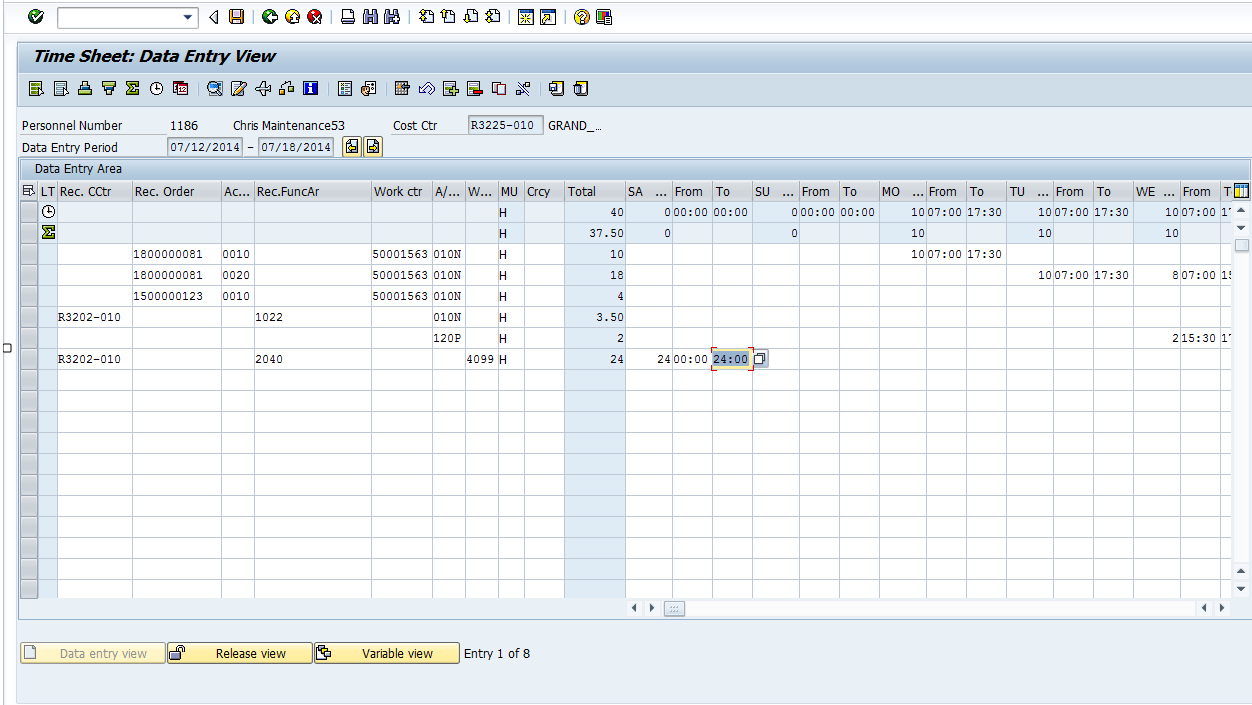 True or False:

There is a line on your timesheet that allows you to see your work schedule.
True or False:

Your work schedule shows the time you are scheduled to work and the time you are not.
True or False:

Only working time counts towards your total hours worked in the week.
TRUE
False
False
Colorado Department of Transportation
Slide 15
[Speaker Notes: Instructor Notes:

This is an animated slide with three questions.  When you click the Next button the question will change to an answer.  This is the process for all three questions.  

When asking the questions, don’t give the answer, but draw it out of the participants.  Also when participants provide the right answer, give a reason why it is correct.  


Your work schedule shows the time you are scheduled to work and the time you are not.
False – Your work schedule shows only the time you are required to account for using a combination of time worked and leave.  
There is a line on your timesheet that allows you to see your work schedule.
True – The first line of your timesheet displays your work schedule.  
Only working time counts towards your work schedule.
False – You must account for all of the time in your work schedule using a combination of working time and leave.]
Employee Time Entry Worksheet
The Employee Time Entry Worksheet:
Is your guide to how YOU enter time
Requires you to access your Time Statement to complete
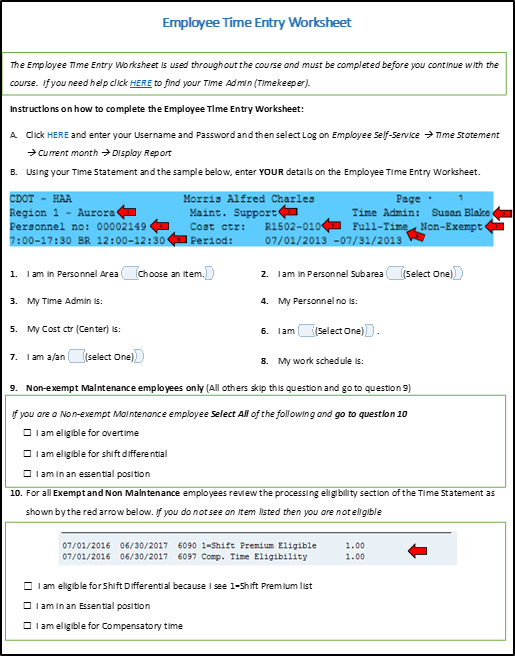 Colorado Department of Transportation
Slide 16
[Speaker Notes: Instructor Notes:

Ask how many of the participants have completed the Employee Time Entry Worksheet that was included in the “Intro to SAP Time Entry” course.  Check to see if they have questions.  

Explain that not all employees enter time the same way.  
Provide the following example, or one of your own “For example, an employee in Maintenance who is a winter permanent part-time employee earns overtime, while an employee in the HR department may not”
Explain that the Employee Time Entry Worksheet is designed to help participants better understand how enter time and is found in the “Intro to SAP Time Entry” eLearning course
Encourage participants who have not already completed the Employee Time Entry Worksheet, to do so as soon as are able after class]
Types of Time Entry
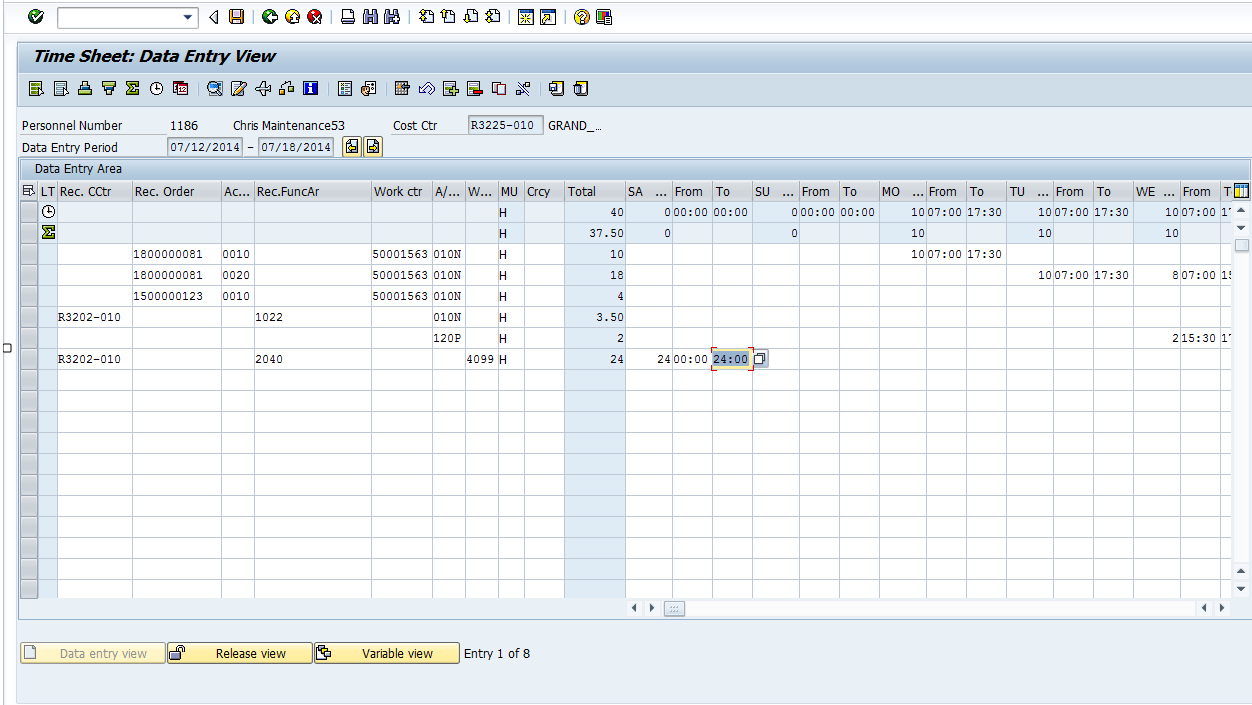 1
2
3
4
Colorado Department of Transportation
Slide 17
[Speaker Notes: Instructor Notes:

Explain this is a sample of time for a Maintenance employee and discuss what is required for each type of time entry.

Arrow 1 (Work Order entry)

Explain there are three types of work orders: DOT1, Preventive and Fleet:
DOT1 work orders, require an employee to verify the A/A type and time to make sure it is correct based on what they actually worked because the time is transferred from the work order to the timesheet
Preventive and Fleet work orders, do not transfer to your timesheet so you need to add those time entries to your timesheet

Arrow 2 (Cost Center entry)
Explain that time is entered to a cost center for safety meetings or training
Point out that the home cost center is located in the timesheet header, just to the right of your personnel number
Explain that in addition to the cost center the receiving functional Area, A/A Type and the working hours need to be entered  

Arrow 3 (Entering Leave)
Explain leave is entering using an A/A type.
Examples of A/A Types include Sick (120P) and Annual Leave (130P) although there are other types of leave  

Arrow 4 (Entering Wage Types)
When time is entered to a Wage Type you need to enter the Receiving Cost Center, Receiving Functional Area, the Wage Type and times
CDOT has three Wage Types:  4099 (On-call), 7002 (2nd Shift) and 7003 (3rd Shift)  
Wage types 7002 and 7003 are only entered if your work schedule is 2nd or 3rd shift and you are required to attend a mandatory event during first shift hours]
Work Orders and Time Entry
All of your working time is typically entered to a work order
DOT1 work orders transfer the time to your timesheet
Preventive/Fleet work orders are entered on the timesheet
Time cannot be entered or transferred unless a work order has been created
Employee - 
Releases and saves time to the work order in the timesheet
Maintenance Staff - 
Creates and releases the work order
DOT1 Work Orders:
Transfer to the timesheet
Employee reviews and enters
Preventive/Fleet Work Orders:
Do not transfer to the timesheet
Employee enters in timesheet
Colorado Department of Transportation
Slide 18
[Speaker Notes: Instructor Notes:

This is a review, keep the discussion at a high level.  Discuss each of the following:
Most Maintenance and Tunnel time is entered to a work order, exceptions include (Safety Meetings and Training)
How it helps CDOT to track labor costs and work activities 
Time cannot be entered or transferred until the work order has been created and released in SAP

Review the graphic and explain each of the bullets for the graphic and add any experience you may have had that can help the participant to learn.  For example, being contact by your supervisor because you did not release you time.

Maintenance Staff
Are required to ensure their time is entered to their timesheet either via the work order or by entering the time directly
All time must be entered and released by the payroll deadlines.  Failure to do can impact when you are paid for special pay.
DOT1 Work Orders
Transfer to the timesheet at 06:00, 18:00 and Midnight
The employee is responsible for the correct entry this means reviewing the time transferred from the work order
Preventive and Fleet Work Orders
Do not transfer to the timesheet, so the time must be entered by the employee
Review these entries to make sure they are correct
Employee Releases and Saves Time to the Work Order in the Timesheet
If the employee does not save time then it will need to be re-entered
Time must be released and that this is how the supervisor is notified to approved]
Time Entry Deadlines
If you are a Full-time Employee:
All time should be entered weekly
All entries and revisions must be approved by 5:00 pm on the second day of the following month 
If you are a Temporary, Winter Part-time, Permanent Part-time:
All time should be entered daily
All entries and revisions must be approved by 5:00 pm Monday
If you are using Leave Without Pay (LWOP):
All time entries (everything for the month) must be entered and approved by the 15th of the current month in which LWOP is being used
Colorado Department of Transportation
Slide 19
[Speaker Notes: Instructor Notes:

Walk through the time entry deadlines:
Explain each of the time entry deadlines from the slide
Provide an example of each of the deadlines and what is means
Explain that each role employee, supervisor, timekeeper and payroll

Important:

If you use Leave Without Pay for any reason then your time entry deadline changes to the 15th of the month where LWOP is being used.]
Notes:
This is a hidden slide, and only available in Notes Page View.
It functions as the Cover Page of the Conclusion Section. This slide remains here and is not removable.
To customize the notes content in Notes Page View: Click on “VIEW” tab  Select “Notes Page”  Double click the page, an Microsoft Word document would pop up  Click on “Course Title” and type in the training course title  Click on the margins or close word. The changes you made will be automatically saved into PowerPoint.
Colorado Department of Transportation
Slide 20
Course Agenda
Section 1 – Review of SAP Time Entry Course
Section 2 – Overtime and Wage Types
Section 3 – Timesheet Collisions and the Work Order
Section 4 – Leave Entry and Alternate Holiday
Section 5 – Earning and Using Comp Time
Colorado Department of Transportation
Slide 21
[Speaker Notes: Instructor Notes:

Inform the participants that:
This is the second section of the course
It explains how to enter time to a DOT1 and Preventive work order and when you should enter overtime and wage types and work schedules and how to enter and release time in SAP
It should take about 40 to 45 minutes to complete]
Section 2 - Learning Objectives
At the end of this section, you should be able to:
Recognize the required data for work order time entry
Explain how work orders are used to populate timesheets
Identify when to enter regular or overtime
Describe how wage types are used and impact pay
Colorado Department of Transportation
Slide 22
[Speaker Notes: Instructor Notes:

Review the section objectives with the participants]
Section 2 - Scenario
In this scenario, you are a 2nd shift employee entering a week of time worked: 
A DOT1 work order populated your time sheet on Monday and Tuesday. 
Tuesday’s time shows nine regular hours worked; one hour should be changed to overtime.
On Wednesday and Thursday, you worked on a preventive work order. 
Before work on Thursday, you were on-call.
On Friday, you had a mandatory safety meeting on 1st shift and are entering your attendance time to a cost center. 
On Friday, you are also entering the 2nd shift wage type because you are assigned to a 2nd shift work schedule.
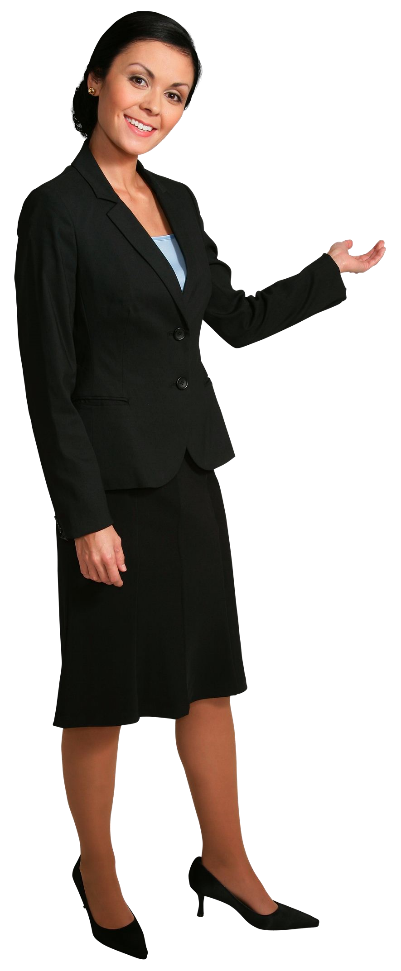 Colorado Department of Transportation
Slide 23
[Speaker Notes: Instructor Notes:

Explain to participants that in this section of the course they are going to learn how to enter and fix your time entries by working through a scenario.  

The scenario includes the most common time entry situations for Maintenance employees, but is not designed to cover every type of time or leave they may enter or need to correct.  

The main concepts participants will learn are what to do if:
The work order populates with more hours than you are scheduled to work in the day
You need to enter a preventive work order in your time sheet
You need to enter on-call pay
You need to enter time worked to a cost center
You enter shift premium pay wage type (2nd and 3rd shift) for mandatory events attended on 1st shift]
Exercise 1 – Log into the SAP Portal and Access the Timesheet
You are entering your time for the week and need to access your time sheet through the SAP Portal.  Log on to the system and access your time sheet.
Colorado Department of Transportation
Slide 24
[Speaker Notes: Instructor Notes:

Demo: 5 minutes
Exercise 10 minutes

Using SAPUSER102 and the directions highlighted in the Exercise Directions show participants how to log into the system
Remind participants they should not log off of the system but if they do on accident they can log back on using the instructions in the Exercise Directions]
Data Required for a Work Order
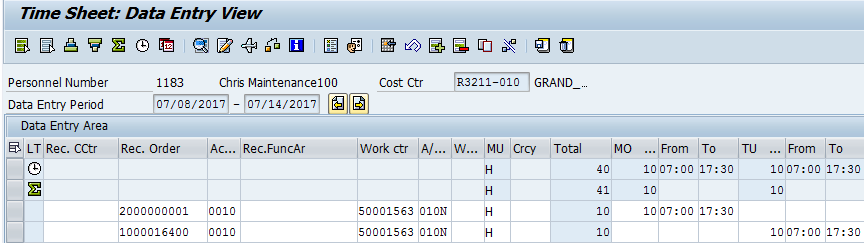 When entering time to a work order verify/enter the:
Work Order Number
Activity
Work Center
A/A Type 
Working Time (From/To)
Colorado Department of Transportation
Slide 25
[Speaker Notes: Instructor Notes:

Explain the following:
Maintenance employee, typically enter your time to a work order
All fields must be entered or checked depending on the work order
If the information is not correct it must be corrected because errors will impact employee pay and/or the budget
If you are not sure the entry is correct contact your supervisor

Provide an explanation of the fields required to enter or review for a work order as indicated by the red arrows
Receiving Work Order – Work order the time is being charged to.  It is important the correct work order is entered on the time sheet because the your time may be charged to the wrong budget
Activity – Operation or line item in the work order.  Identifies who does the work and for how long.  For DOT1 work orders it also identifies the date and start/end times
Work Center – Your “5000 number”.  Attached to your position.  This number identifies who did the work
Day/Date –Identifies total hours worked for this line item
From – Identifies when the work started. Entered in military time (0:00 – 24:00)
To – Identifies when the work ended.  Entered in military time (0:00 – 24:00)]
Work Orders and Time Entry
There are three types of work orders DOT1, Fleet and Preventive
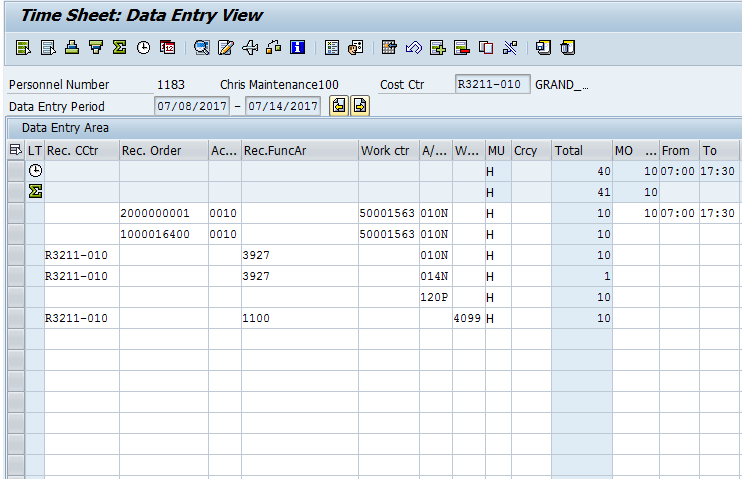 DOT1 – Transferred from the work order
Preventive/Fleet – Require timesheet entry
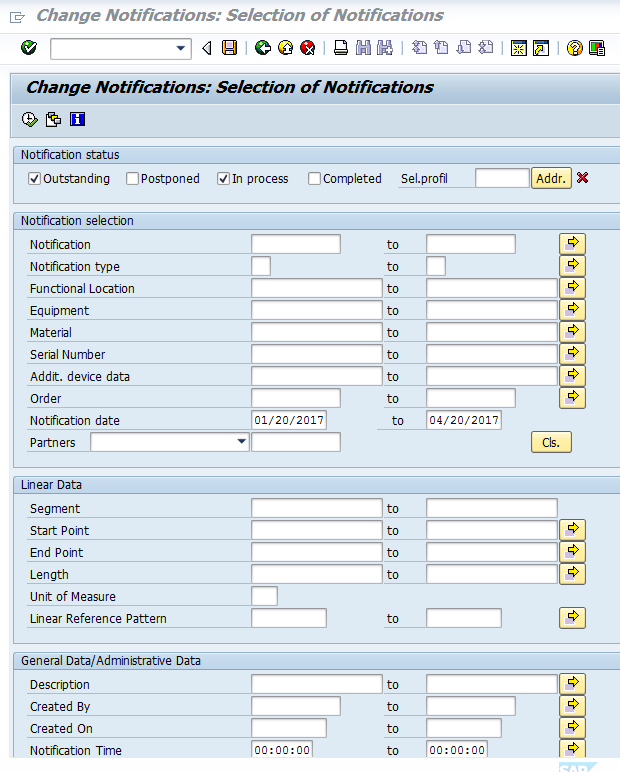 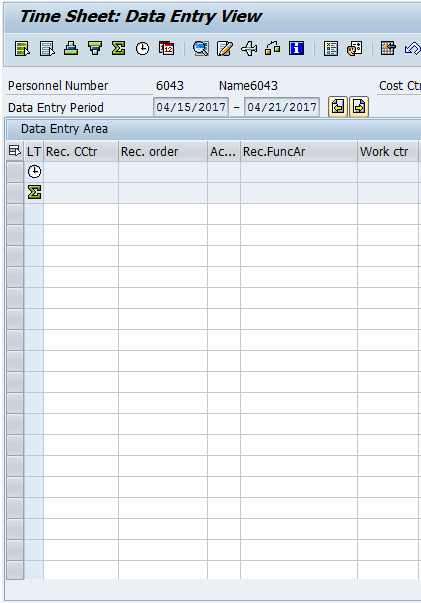 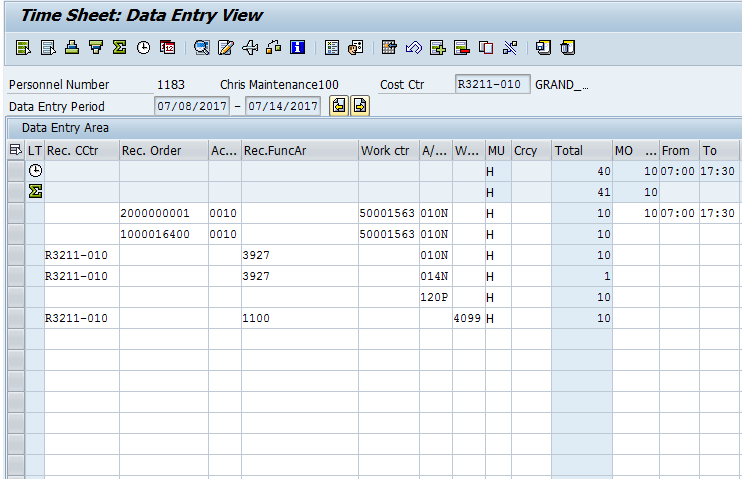 6:00 AM
6:00 PM
Midnight
Colorado Department of Transportation
Slide 26
[Speaker Notes: Instructor Notes:

Explain the following:

Work is completed and then entered to a work order
DOT1 Work orders the time is populated from the work order 
SAP automatically transfers the time to your timesheet three times a day at 6:00 AM, 6:00 PM and Midnight.  
Preventive and Fleet work orders required fields  include:
Rec. Order, Activity, Work Center, A/A Type and Working Time (From/To) yourself based on the information you are provided
Time cannot be entered or transferred until the work order has been created and released in SAP
Time can be manually changed in the timesheet and/or the work order 
SAP doesn’t validate the changes against both of the documents]
Overtime
Overtime occurs when your working time, including paid leave taken, exceeds 40 hours in a work week. It is:
Based on your weekly hours worked, not daily hours
Entered as 014N or in the A/A type field
Approved verbally by your supervisor prior to working
Paid at 1.5 times the hourly rate
Colorado Department of Transportation
Slide 27
[Speaker Notes: Instructor Notes:

Explain that overtime:
Occurs when the working time (time worked and paid leave used) exceeds 40 hours in a given work week
Is not based on the day, it is possible that your daily working time may exceed your scheduled working time and you do not receive overtime for the week
Provide the following example or one of your own:
Example: If you work four ten hour days and ended up working one extra hour on Monday, but left one hour early on Tuesday, you would not receive overtime
Can be any combination of Paid A/A types including annual leave, sick leave, ect.]
Exercise 2 – Verify and Change Work Order Hours in the Timesheet
A DOT1 work order populated to your time sheet on Monday and Tuesday.  Tuesday’s time shows 9 hours worked, all coded to time worked, instead of 8 hours worked and 1 hour of overtime.  You are changing the last hour of Tuesday’s time to overtime and then changing the existing work order to 8 hours to match your work schedule.
Colorado Department of Transportation
Slide 28
[Speaker Notes: Instructor Notes:

Demo: 5 minutes
Exercise 10 minutes

Using SAPUSER102 and the directions highlighted in the Exercise Directions show participants how to verify and change work order hours
During the demo highlight the scenario on the timesheet before you make changes
Explain that the hours for Monday populated as expected, but Tuesday needs to change
Highlight the difference between the DOT1 and Preventive work order
Explain that it is the responsibility of the employee to check the time populated on the timesheet to ensure it is correct
When you finish, explain that the action ends with checking the time and not logging off]
Exercise 3 – Enter Preventive Work Order Hours
On Wednesday and Thursday your time was charged to a preventive work order so you need to enter your time in the time sheet.
Colorado Department of Transportation
Slide 29
[Speaker Notes: Instructor Notes:

Demo: 5 minutes
Exercise 10 minutes

Using SAPUSER102 and the directions highlighted in the Exercise Directions show participants how to enter preventive work order hours
Highlight that you saved the entries in the last exercise and now you need to get back into the CAT2 timesheet 
Use the ECC tab to show entering CAT2 into the command field
During the demo highlight the scenario on the timesheet before you make changes
Explain that the hours need to be entered on a preventive work order and they do not populate
Highlight the difference between the DOT1 and Preventive work order
When you finish, explain that the action ends with checking the time and not logging off]
Wage Types and your Time Sheet: On-call Time
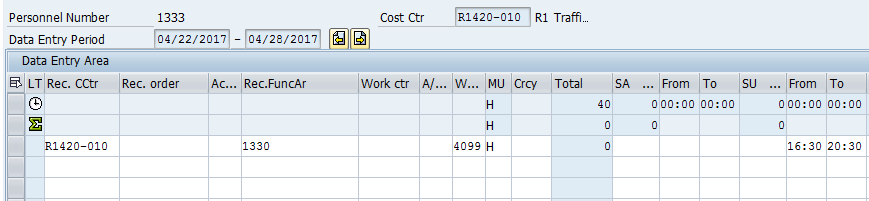 Colorado Department of Transportation
Slide 30
[Speaker Notes: Instructor Notes:

Review the On-call section of the slide and stress the following:
The time must be approved by the supervisor
Cannot be entered on working time
Entered as wage type 4099

Using the What fields to enter on your timesheet and the image describe the fields that must be entered for on-call time (Receiving Cost Center, Receiving Functional Area, Wage Type 4099 and the hours on-call (from and To fields)]
Exercise 4 – Enter On-call Time
On Thursday you were asked by your supervisor to work on-call for one hour before your shift because of an absence of a co-worker.  You need to enter the hours you were on-call.
Colorado Department of Transportation
Slide 31
[Speaker Notes: Instructor Notes:

Demo: 5 minutes
Exercise 10 minutes

Using SAPUSER102 and the directions highlighted in the Exercise Directions show participants how to enter on-call time
Highlight that you saved the entries in the last exercise and now you need to get back into the CAT2 timesheet 
Use the ECC tab to show entering CAT2 into the command field
During the demo highlight the scenario on the timesheet before you make changes
Explain that the hours need to be entered to on-call time are entered to a wage type because they are not an attendance or absence (A/A type)
Highlight the difference between the A/A types and Wage types
When you finish, explain that the action ends with checking the time and not logging off]
Entering Time to a Cost Center
Is used to record safety meetings or training 
Requires entry in the following fields:
Receiving Cost Center
Receiving Functional Area
A/A Type 
Working hours (From and To)
Colorado Department of Transportation
Slide 32
[Speaker Notes: Instructor Notes:

Explain the following
Most working time in Maintenance is entered to work orders
Safety meetings and training are typically charged to the home cost center 
Explain the cost center will be provided to them or the home cost center can be found on the timesheet

Use the graphic to show the fields which must be entered:
Rec. CCtr (Receiving Cost Center)
Rec. Func. Ar (Receiving Functional Area) 
A/A Type 
Working Hours (From and To)]
Wage Types and your Time Sheet:  Premium Pay
Colorado Department of Transportation
Slide 33
[Speaker Notes: Instructor Notes:

Review the following:
Wage types are another time entry type used in maintenance
Are used INSTEAD of an A/A type 
CDOT uses three Wage Types: 
4099 for On-Call time 
7002 and 7003 for work schedule premium pay  
Employees who are scheduled to work 2nd or 3rd shift but work 1st shift due to a qualifying event taking place between the hours of 6AM and 4PM may be eligible to receive Work Schedule Premium Pay 
Premium pay is NOT paid for overtime due to snow or routine maintenance operations
The number of hours entered must match the worked towards the qualifying event
When reviewing the slide stress that Premium Pay requires two line of time entry]
Exercise 5 – Enter Time to a Cost Center
You need to enter the time you worked on Friday when you attended a mandatory training on first shift for 8 hours.
Colorado Department of Transportation
Slide 34
[Speaker Notes: Instructor Notes:

Demo: 5 minutes
Exercise 10 minutes

Using SAPUSER102 and the directions highlighted in the Exercise Directions show participants how to enter time to a cost center
Highlight that you saved the entries in the last exercise and now you need to get back into the CAT2 timesheet 
Use the ECC tab to show entering CAT2 into the command field
During the demo highlight the scenario on the timesheet before you make changes
Explain when the time needs to be entered to a cost center by paraphrasing what was cover on the previous slide
When you finish, explain that the action ends with checking the time and not logging off]
Exercise 6 – Enter 2nd Shift Wage Type
You are assigned to the second shift.  On Friday you had a mandatory safety meeting on 1st shift from 07:00 to 15:00 and are entering your time using the second shift wage type 7002.  You are also releasing and saving your time for the week.
Colorado Department of Transportation
Slide 35
[Speaker Notes: Instructor Notes:

Demo: 5 minutes
Exercise 10 minutes

Using SAPUSER102 and the directions highlighted in the Exercise Directions show participants how to enter on-call time
Highlight that you saved the entries in the last exercise and now you need to get back into the CAT2 timesheet 
Use the ECC tab to show entering CAT2 into the command field
During the demo highlight the scenario on the timesheet before you make changes
Explain that the hours on 2nd shift are entered to a wage type because they are not an attendance or absence (A/A type)
Highlight the difference between the A/A types and Wage types
When you finish, explain that the action ends with checking the time and not logging off]
Check Your Knowledge
Who is responsible for entering and releasing time in the timesheet?
   You are!
Instead of an A/A Type, what do you enter if you are on-call?
A Wage Type
Colorado Department of Transportation
Slide 36
[Speaker Notes: Instructor Notes:

This is an animated slide with the first question showing.  
Click enter to display the answer or the next question

Ask the question and let the participants come up with the answers.  
If an answer is incorrect do not say “no” or “wrong”, instead provide encouragement such as “Not quite” or “Close” 
This slide is animated with question show clicking on next will display the answer and then the next question

There are two questions and answers.  They are:
Question 1:  Who is responsible for entering and releasing time in the timesheet?
Answer: You are!
Question 2:  Instead of an A/A Type, what do you enter if you are on-call?
Answer: A Wage Type, (4099)]
Notes:
This is a hidden slide, and only available in Notes Page View.
It functions as the Cover Page of the Conclusion Section. This slide remains here and is not removable.
To customize the notes content in Notes Page View: Click on “VIEW” tab  Select “Notes Page”  Double click the page, an Microsoft Word document would pop up  Click on “Course Title” and type in the training course title  Click on the margins or close word. The changes you made will be automatically saved into PowerPoint.
Colorado Department of Transportation
Slide 37
Course Agenda
Section 1 – Review of SAP Time Entry Course
Section 2 – Overtime and Wage Types
Section 3 – Timesheet Collisions and the Work Order
Section 4 – Leave Entry and Alternate Holiday
Section 5 – Earning and Using Comp Time
Colorado Department of Transportation
Slide 38
[Speaker Notes: Instructor Notes:

Inform the participants that:
This is the third section of the course
It describes the process of time entry changes and how collisions can be caused by the work order
It should take about 25 to 30 minutes to complete]
Section 3 - Learning Objectives
At the end of this section, you should be able to:
Identify what a collision is and explain the three types of error messages
Describe the process for Time Entry changes
Identify how to check the status of your time entries
Explain how to “zero out” or delete a time entry
Access a work order from the timesheet
Colorado Department of Transportation
Slide 39
[Speaker Notes: Instructor Notes:

Review the section objectives with the participants]
Section 3 - Scenario
In this scenario, you found a collision on your timesheet caused by the work order your supervisor entered.  The start time of the work order is the same time you were on-call.  To resolve the issue you are checking the status of the on-call time and the start time of the work order.
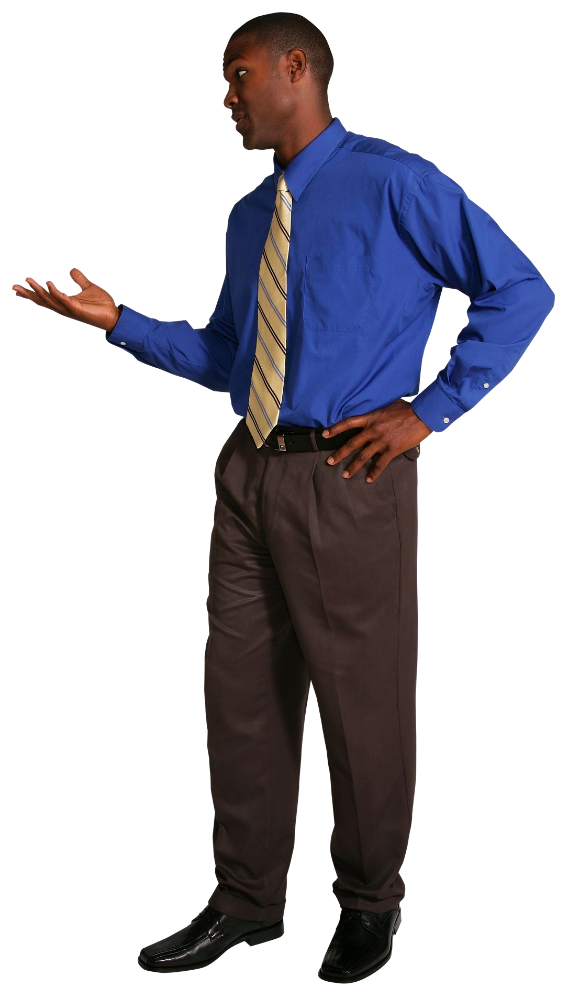 Colorado Department of Transportation
Slide 40
[Speaker Notes: Instructor Notes:

Review the scenario with the participants

Explain to participants that they will learn the following from this scenario:
Identifying when a time collision occurs
Checking the status of you time
Determining if you need to “zero out” or delete time
Reviewing the work order from the timesheet]
SAP Timesheet Messages
When verifying your time entries, check for messages on your screen:
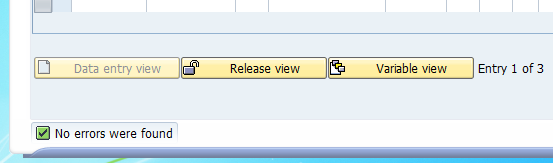 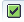 No errors were found
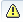 Review entries and continue
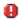 Errors exist and must be 
fixed before continuing
Colorado Department of Transportation
Slide 41
[Speaker Notes: Instructor Notes:


Explain that SAP generates messages to ensure time is entered on your timesheet correctly in the lower left-hand corner of the screen.

Explain each of the three messages using the information below:
The most common is the green checkbox.  This is an informational message that indicates that no errors were found and you can proceed with releasing and saving your time entry.  
The yellow warning, which displays if you need to review your entries before you continue.  This message will not stop you from entering your time, it is only a warning.  
The Red error is a hard stop and means you will not be able to release and save your time.  When you are entering time pay attention to these messages as they are your first line of defense in entering time correctly.]
Time Collisions
What it is:
A time collision is when two time entries overlap  
Type of message:
      Error (must be fixed to save)
How to fix it:
Review the error message for the date and time of the collision
Change the times so they do not overlap
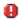 Colorado Department of Transportation
Slide 42
[Speaker Notes: Instructor Notes:

Using the “What it is” section, explain that SAP can only process one entry for a given period and a collision is when two time entries overlap

Using the screenshot, provide the following example or provide one of your own, “Regular working time was entered  for 8:00 to 16:30.  There was also sick time entered from 15:30 to 16:30.  Because the sick leave and the regular working time are both entered from 15:30 to 16:30 then SAP is telling you to make a correction because you can not be on leave and work at the same time”. 

Using the “How to fix it” section of the slide, explain how to fix the issue

Explain that the error message is a hard stop and must be fixed before time can be entered]
Timesheet Change Process
If time has been approved, zero-out the time, enter the correct time and release both entries
OR
If time or leave has not been approved or has been rejected, make the change
Yes
Additional Changes
Yes
Supervisor Approves Entries/Zeroes
Zero Out Leave or Change Work Time
Contact Supervisor
Incorrect Time Entry
No
Time Approved
Done
Release and Save Time
Change or Delete the Time Entry
No
Colorado Department of Transportation
Slide 43
[Speaker Notes: Instructor Notes:

Explain that errors occur on the timesheet for a variety of reasons.  When you discover an error or your actual work time changes then you will need to make a change to your timesheet.  The first step is to determine if the time has been approved or not.

Is the Time Approved: To determine if time has been approved, double click on the entry.  The Cell Information screen displays the Processing status field.  If the time is showing as 20 Released for approval or 10 In Process then you are able to make the change by following the “No” track.  If it is displaying as 30 Approved, then you will need to zero out the time following the “No” track.    

Unapproved Time Steps: If the time has not been approved then all you need to do is change the time entry.  When you are done you will then need to release and save your time.

Approved Time Steps: If the time is approved, then you need to “zero out” the incorrect entry.  Then enter the correct time and release and save your timesheet. If it has not been approved or has been rejected you can make the change to your time immediately and release and save your timesheet.  If you are making an adjustment to leave, your supervisor will receive an email from SAP about the change.  If you are making a change to any approved time entry, you should let your supervisor know so they can approve the updated time entries.]
Checking the Status of Time
To check the status of time:
Double click on the From or To time cell
Review the Processing status field 
10 - In process 
20 - Released for Approval
30 - Approved
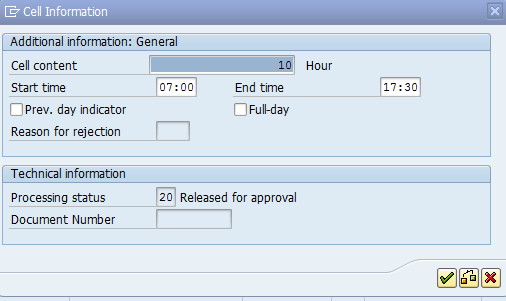 Colorado Department of Transportation
Slide 44
[Speaker Notes: Instructor Notes:

Go into the timesheet and show the process for checking the status of time by:
Double left clicking on a time entry to display the cell information 
Open the matchcode for the Processing Status field and show the other status options

Explain that this should done every time you are making a change to time entered on your timesheet and if the time displays in the Processing Status field as:
10 - In process – You may change or delete the time 
20 - Released for Approval – You may change or delete the time 
30 - Approved – You must not delete the time entry.  If you need to change the time entry, first “zero out” the time. Then you can add the correct entry.]
“Zero out” Working Time
Zeroing out an existing time entry ensures:
There is record of the change and approval
The correct time can be entered, released and approved
Both the zero and the new time entry are approved by your supervisor
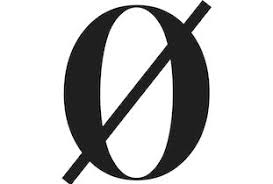 Colorado Department of Transportation
Slide 45
[Speaker Notes: Instructor Notes:

Explain to participants that if the time has been approved, then it needs to be zeroed out to return the time to your bank.

Provide the following example, or use one of your own, “You had planned to go on vacation, but your child was sick so you can into work.  The leave you entered was approved by your supervisor so you would need to zero it out to have the leave returned to your leave bank”.  

Explain that when you “zero out” a leave entry, the leave is returned to your leave bank, there is a record of this change and your supervisor is notified of the change to your timesheet.]
Deleting Unapproved Time
Before deleting a time entry, you must check the status of the time entry:
Only “in process” and “released for approval” entries can be deleted
Click the row button     to highlight the row
Click delete button      to delete the row
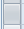 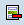 Colorado Department of Transportation
Slide 46
[Speaker Notes: Instructor Notes:

DO Not delete approved entries!! This applies only to in process and released for approval entries

Explain that Time should only be deleted when you are certain that it has not been approved by your supervisor.  

Go to SAP and double click on any time that is on the timesheet to show the status of the time entry

Show the participants the delete button and how to select a row, but do not delete any time in the timesheet by completing the action.]
Timesheet Revisions
Contact your Timekeeper
Employees paid monthly can scroll back 5 weeks to make changes
Timekeepers can scroll back 12 weeks
Employees paid Bi-weekly can scroll back 2 weeks to make changes
Contact your Timekeeper
The scroll-back limits for timesheet revisions are:
2 weeks for bi-weekly-paid employees
5 weeks for monthly-paid employees
12 weeks for your Timekeeper
Current period Start   

You timesheet
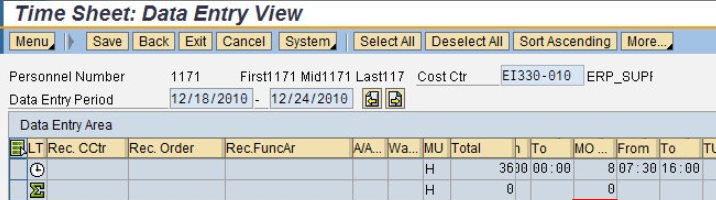 Timekeepers
Paid Bi-weekly
Paid Monthly
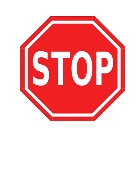 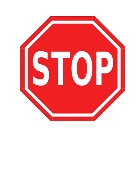 Colorado Department of Transportation
Slide 47
[Speaker Notes: Instructor Notes:

Explain that time should be entered on a regular basis to avoid making errors  and forgetting the time you worked
Use the example, “what color shirt did you wear two weeks ago”? 
Using the graphic and the notes below provide the deadlines for a change depend on the type of employee and how long ago the errors occurred
If you are paid bi-weekly (Permanent Part-time, Winter Part-time or Temporary employee), then you are able to make changes 2 weeks prior to the current week 
If you are paid monthly (Full-time employee), which can be found on line 11 of the Employee Time Entry Worksheet, then you can make changes to your timesheet five weeks prior to the current week
Your Timekeeper is able to make any changes in SAP up to 12 weeks beyond the current period.  If you need to change your timesheet beyond 12 weeks contact your timekeeper]
Reviewing the Work Order from the Timesheet
To display the work order from the timesheet:
Double click on the Rec. Order in the timesheet
The selected work order displays
Click on the Operations tab to display the time data
Click the Back button     to return to the timesheet
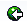 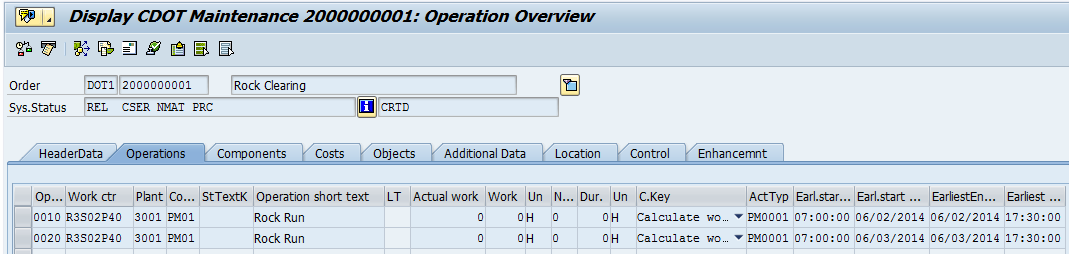 Colorado Department of Transportation
Slide 48
[Speaker Notes: Instructor Notes:

Demo that the timesheet links directly to the display mode of the work order in display mode 
Open the timesheet and show how to open a work order using the DOT1 work order at the top of the page.  This is first receiving order.
Explain how to display the work order from the timesheet :
Double clicking on the Rec. Order of work order you want to display
When you access the work order it will display on the Header Data tab
To display the time data for the work order click on the Operations tab
When you want to return to the timesheet click the Back button
Using your own experience explain a time when you needed to view the work order and show any other details you feel might be helpful
When reviewing the work order the employee should ensure the:
Operation Activity to ensure it is correct
Work center is the right one
Dates and times are correct for DOT1 work orders
If you need to make an update you can so, but they will not occur on the timesheet until the time transfer has occurred if the time transfer program has already ran for that work order then the timesheet needs to be manually updated]
Demo 1 – Correcting a Time Collision
You were on-call before your Monday shift and then called into work an hour before your scheduled start. You discovered that you should have entered working time from 3:00 PM to 4:00 PM instead of on-call time.

In this Demo, we are going into your timesheet and verifying the time approval status, reviewing the work order start time and correcting the error.
Colorado Department of Transportation
Slide 49
[Speaker Notes: Instructor Notes:
Demo: 10 minutes
INSTRUCTOR ONLY:
Use PERNR 1182 to access the timesheet for Chris Maintenance99
Ask the participants to WATCH the demo
Open CAT2. (>Maintenance Tab > Time Management > Time Sheet Entry) – Quickly remind students that they DO NOT SEE the PerNr selection when they access CAT2 with their user names.)
Collapse the left navigation pane.
Enter Personnel Number – 1182 - Chris Maintenance99.
Navigate to week 07/22/2017 – 07/28/2017. Timesheet is already populated on Monday with one line of four hours of On-call Wage Type – 4099 to a cost center and a second line of eight hours worked time to a work order. 
Check status of On-call hours by double-clicking in the Monday From hours cell.
Note “Approved” status.
Click Continue button.
Check status of worked time by double-clicking in the Monday To hours cell.
Note “In Process” status.
Click Continue button.
Click Release view button.
Note dialog box with red collision error: “Time collision 15:00 - 23:30 with 12:00 - 16:00.” Point out the overlapping times and remind participants that this SAP message means the error must be fixed before releasing and saving the time.
Click Continue button.
Highlight 16:00 in Monday To field.
Type “15:00.”
Click Check Entries button. Box with “No errors” should appear.
Click Continue button.
Click Release View button.
Click Select All button.
Click Release button. Note message “2 times were released:” the in process worked time and the changed on-call time.
Click Save button.
Remind participants that because the on-call time was already approved, the supervisor will need to be notified to approve the time again.]
Check Your Knowledge
What does it mean if you receive this      message when saving your timesheet?
   Review the entries, respond if needed and continue
If you are in your timesheet, how can you check the status of your time entries?
Double click on the From or To time cell for the time you want to review
What time statuses may be deleted and not zeroed out?
Only “in process” and “released for approval” entries can be deleted.  All others must be zeroed out.
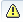 Colorado Department of Transportation
Slide 50
[Speaker Notes: Instructor Notes:

This is an animated slide with the first question showing.  
Click enter to display the answer or the next question

Ask the question and let the participants come up with the answers.  
If an answer is incorrect do not say “no” or “wrong”, instead provide encouragement such as “Not quite” or “Close” 
This slide is animated with question show clicking on next will display the answer and then the next question

There are three questions and answers.  They are:
Question 1:  What does it mean if you receive this “warning” message when saving your timesheet?

Answer: Review the entries, respond if needed and continue

Question 2: If you are in the timesheet, how can you check the status of your time entries?

Answer: Double click on the From or To time cell for the time you want to review

Question 3:  What are the times statuses may be deleted and not zeroed out?

Answer: Only “in process” and “released for approval” entries can be deleted.  All others must be zeroed out]
Notes:
This is a hidden slide, and only available in Notes Page View.
It functions as the Cover Page of the Conclusion Section. This slide remains here and is not removable.
To customize the notes content in Notes Page View: Click on “VIEW” tab  Select “Notes Page”  Double click the page, an Microsoft Word document would pop up  Click on “Course Title” and type in the training course title  Click on the margins or close word. The changes you made will be automatically saved into PowerPoint.
Colorado Department of Transportation
Slide 51
Course Agenda
Section 1 – Review of SAP Time Entry Course
Section 2 – Overtime and Wage Types
Section 3 – Timesheet Collisions and the Work Order
Section 4 – Leave Entry and Alternate Holiday
Section 5 – Earning and Using Comp Time
Colorado Department of Transportation
Slide 52
[Speaker Notes: Instructor Notes:

Inform the participants that:
This is the fourth section of the course
It uses scenarios to help you better understand the leave process and how alternate holidays are entered into the timesheet
It should take about 40 to 45 minutes to complete]
Section 4 - Learning Objectives
At the end of this section, you should be able to:
Explain how to enter working time and leave during a holiday week
Describe how employees are compensated when working a holiday
Explain the impact of overtime during a holiday week
Colorado Department of Transportation
Slide 53
[Speaker Notes: Instructor Notes:

Review the section objectives with the participants]
What is Leave?
Leave is when you take time off from your normally scheduled hours
The State provides leave as a paid benefit
Tracks absences on your timesheet
Can only be entered during scheduled hours
Earned or need-based
May be paid or unpaid
Refer to the leave procedural directive 1204.2 for more information
Colorado Department of Transportation
Slide 54
[Speaker Notes: Instructor Notes:

Give the following details about leave to the participants:
Leave is a paid benefit that is available for you to use
Leave is entered on your timesheet because it is tracked the same way as working time
In some cases, such as sick and annual leave, your leave will accrue over time if you do not use it
In other cases such as Administrative and Jury Leave this is available to you only when the need occurs
Annual, Alternate Holiday and Comp time can be used for any purpose 
Sick should only be used for health-related purposes of your and your family 
Additional leave types are available and are typically used for a specific purpose, such as bereavement]
Leave Quotas
Each type of accrued leave has its own bank 
Quota banks track leave accrual and usage 
You can only spend leave that is in your bank
Leave is accrued monthly based on your paid hours
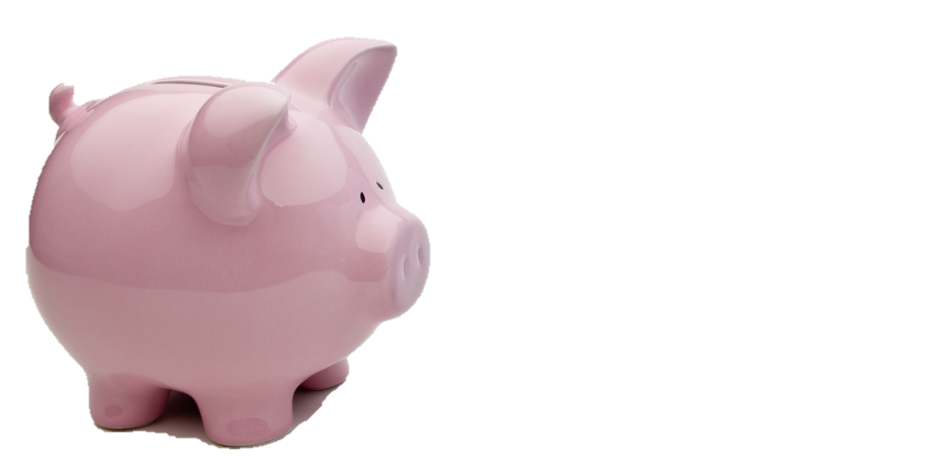 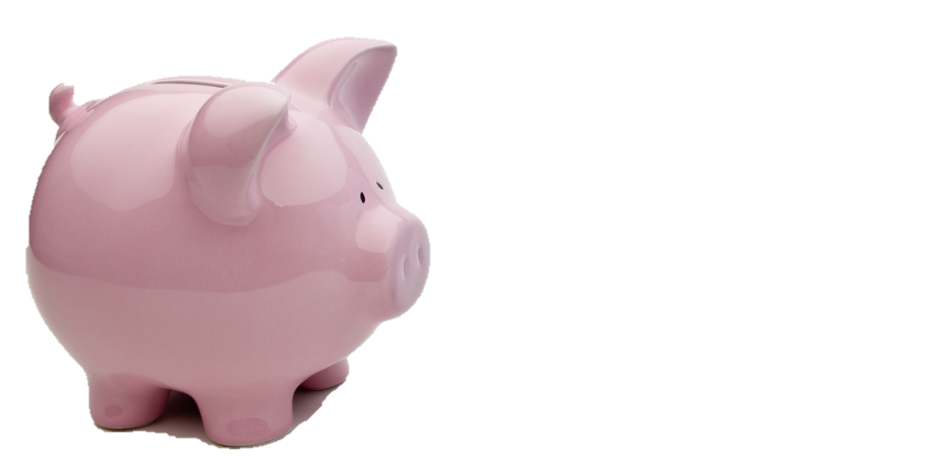 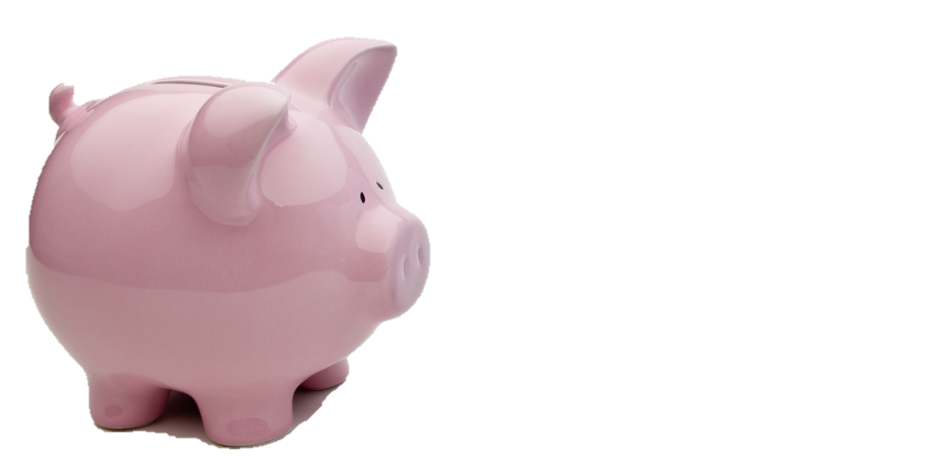 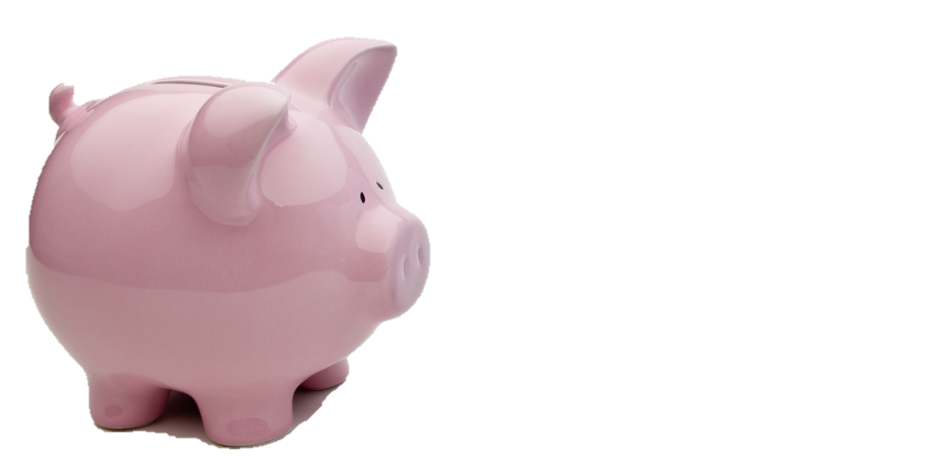 Comp
Annual
Alt Holiday
Sick
Colorado Department of Transportation
Slide 55
[Speaker Notes: Instructor Notes:

Use the graphic on the slide to explain that when you earn leave it is deposited into and withdrawn from multiple leave banks. Like a bank account, your balances can go up or down
Annual and sick leave are earned automatically on the last day of each month.
Leave may not be used until it has been earned
Your earn rate varies based on your paid hours in the month and your years of service
This earned leave time is then available for you to use at a later date
Other accrued leave types include, alternate holiday time and comp time
LWOP does not count towards leave accruals]
CDOT Holidays and Your Timesheet
On a holiday (red circle) your timesheet will:
Reduce your work schedule by eight hours (see red arrow)
Display remaining hours in a day if you normally scheduled for more than eight hours 
Show the correct number of hours you need to work
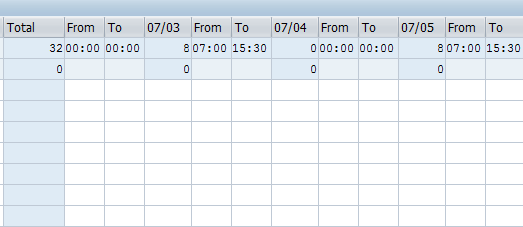 Colorado Department of Transportation
Slide 56
[Speaker Notes: Instructor Notes: 

Use the graphic in the slide to show if you are normally scheduled to work on a day that a holiday falls then your work schedule will be reduced by eight hours.  

You do not need to enter anything on you timesheet to get paid for the holiday

If you are normally scheduled to work more than eight hours on the day of a holiday you must work the additional hours or use leave to cover the hours.  

Provide the following example:
If you worked a 10 hour day on Monday and this was the holiday you would be required to account for the two extra hours by working or  entering leave.  The timesheet will show the correct number of hours planned based on your assigned work schedule.]
Alternate Holidays
Can only be used by Permanent Full-time employees
If the holiday falls on a scheduled workday, and you work that day, you can code up to 8 hours of Alternate holiday 
If you are normally scheduled off, then 8 hours of holiday leave is banked automatically
It is possible to automatically bank alternate holiday and get paid overtime for time coded on the holiday
If the holiday is worked, entering A/A Type 061N or 061P creates an Alternative Holiday leave bank 
Enter 141P to use the leave
Can only be used after it is earned and approved
Colorado Department of Transportation
Slide 57
[Speaker Notes: Instructor Notes:

Full time employee who are normally scheduled off on the day a holiday falls, automatically earn eight hours of alternate holiday leave.  Alternate Holiday is time earned when you work on a State holiday or are scheduled to be off on the same day as a State holiday.  You can earn up to 8 hours of holiday leave to use in the future.  

Explain the following about the use of Alternate Holiday:
Because Alternate Holiday doesn’t carry-over to the next fiscal year it should be used first in the fiscal year it is earned
The holiday you worked must be approved by the Supervisor before being used.   
Cannot be used until after the Alternate Holiday is earned and approved
You can’t use alternate holiday retroactively (before you earn it)

There are two codes in SAP 
061N of 061P creates the alternative Holiday bank 
0141P uses the holiday bank]
Exercise 7 – Section 4 - Time Entry Scenarios
It is a holiday week, and you worked on the holiday.  You are entering your time according to one of the assigned scenarios below.  You are normally:
Scheduled off on the day the holiday falls and need to code overtime 
Scheduled off on the day the holiday falls and code 40 hours in the week
Scheduled on the day the holiday falls and want to code an alternate holiday
Normally scheduled on the day the holiday falls and need to code overtime
Colorado Department of Transportation
Slide 58
[Speaker Notes: Instructor Notes:

Scenario: 25 to 30 Minutes:

Review each of the scenarios 
Break the class out into 4 groups 
Have each group assign one person to enter the time into SAP
Scenario A – Sapuser98 – PERNR 1181 
Scenario B – Sapuser99 – PERNR 1182
Scenario C – Sapuser96 – PERNR 1179
Scenario D – Sapuser97 – PERNR 1180
Have each group navigate to the Labor day holiday week (09/04/2017) using the Next Screen or Previous screen 
Assign one scenario and facilitator (A, B, C and D) to each the four groups
Have the four groups review their scenario and allow time for any questions before they begin
Allow the group 15 minutes to complete the exercise 
During the exercise move about the room and answer questions or help from the groups or the group facilitator about entering the information correctly 
Identify one instructor for each of the groups to have the participants reach a consensus about the correct answer
Bring the groups back together and discuss the results of the exercise using the next four slides.]
Scenario A
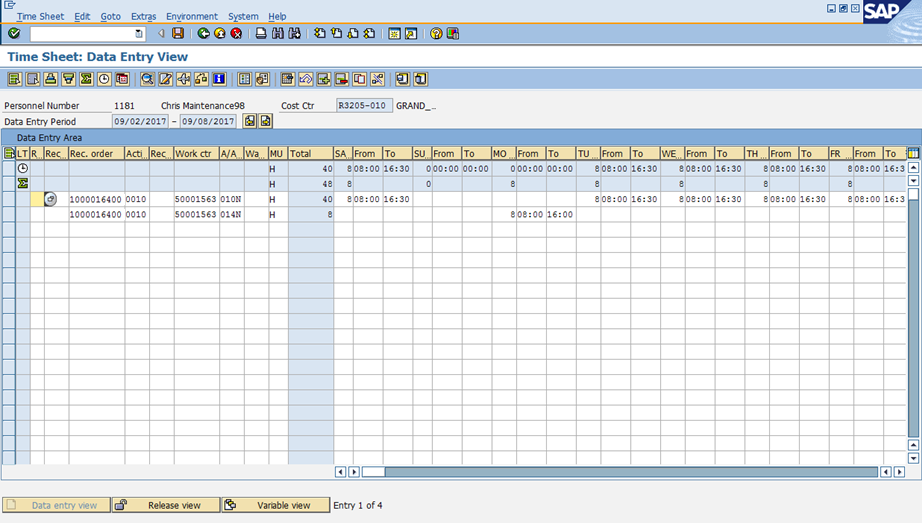 You are on a Tuesday through Saturday, five day, eight hour work schedule. It is a holiday week.  You are normally scheduled off on the Monday holiday, but were called into work 8 hours on the holiday towards a work order. After considering your options, your supervisor has approved paid overtime.  During your normal work schedule you have already worked 40 hours towards a work order.
Colorado Department of Transportation
Slide 59
[Speaker Notes: Instructor Notes:

STOP: Display this slide after the participates have gone through the scenario because the answers display
The slide has two actions. The first is the scenario, and the second with the screenshot of the correct time in the timesheet
When you click to go to the next slide the correct time entry for the scenario displays
Briefly review the scenario
Scheduled off on the day the holiday falls and need to code overtime 
Explain how the timesheet is correct for the scenario]
Scenario B
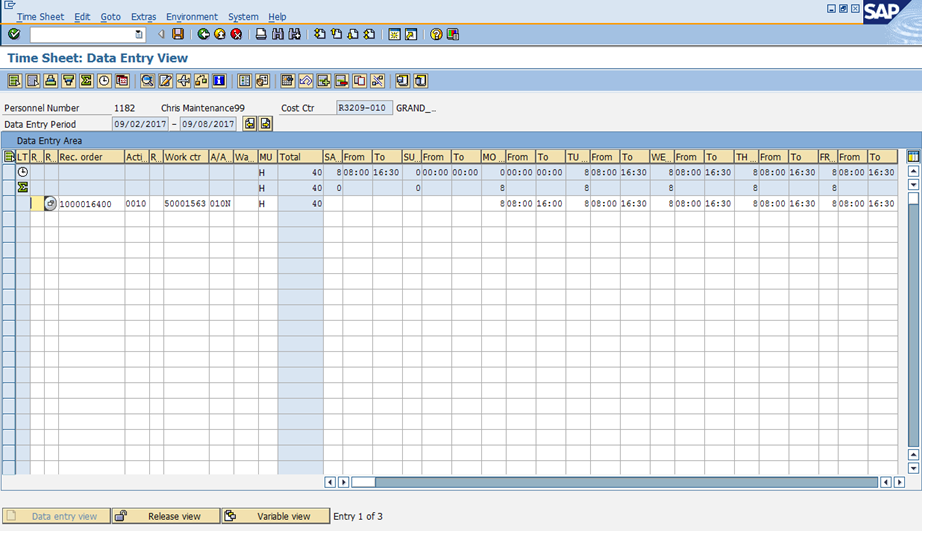 You are on a Tuesday through Saturday, five day, eight hour work schedule. It is a holiday week.  You are normally scheduled off on the Monday holiday, but were asked work 8 hours on the holiday towards a work order. You didn’t work on your normal Saturday, anticipating that you would have to work on the Monday holiday. You worked 32 hours the rest of the scheduled week on a work order.  Use the following information as a guide to complete the exercise by entering your time for the week.
Colorado Department of Transportation
Slide 60
[Speaker Notes: Instructor Notes:

STOP: Display this slide after the participates have gone through the scenario because the answers display
The slide has two actions. The first is the scenario, and the second with the screenshot of the correct time in the timesheet
Briefly review the scenario
Scheduled off on the day the holiday falls and code 40 hours in the week
When you click to go to the next slide the correct time entry for the scenario displays
Explain how the timesheet is correct for the scenario]
Scenario C
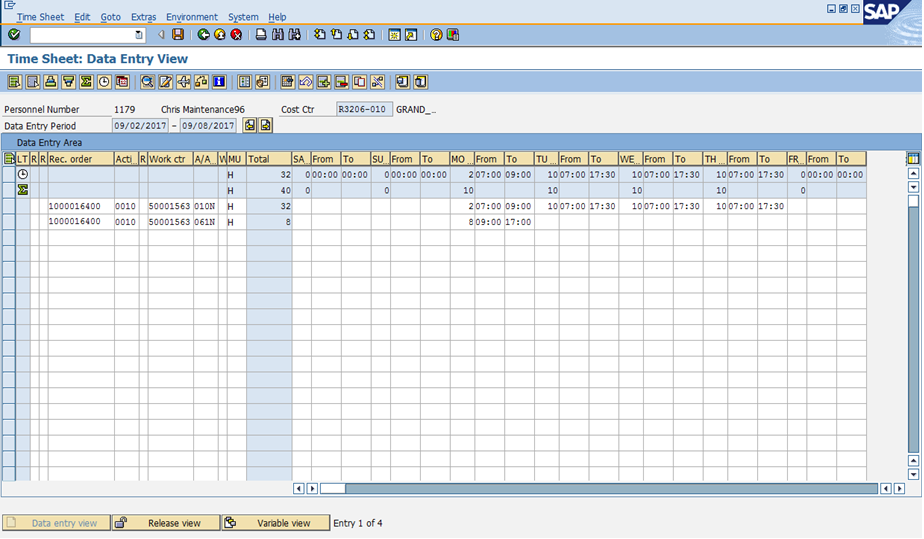 You are on a Monday through Thursday, four day, 10 hour work schedule.  It is a holiday week.  You are normally scheduled to work on the Monday the holiday falls, and you are asked to work 10 hours on a work order instead of taking the holiday off.  After considering your options, your supervisor has approved the Alternate Holiday quota so you can take time off at a later date.  During your normal work schedule, you worked the expected 32 hours. Use the following information as a guide to complete the exercise by entering your time for the week.
Colorado Department of Transportation
Slide 61
[Speaker Notes: Instructor Notes:

STOP: Display this slide after the participates have gone through the scenario because the answers display
The slide has two actions. The first is the scenario, and the second with the screenshot of the correct time in the timesheet
Briefly review the scenario
Scheduled on the day the holiday falls and want to code an alternate holiday
When you click to go to the next slide the correct time entry for the scenario displays
Explain how the timesheet is correct for the scenario]
Scenario D
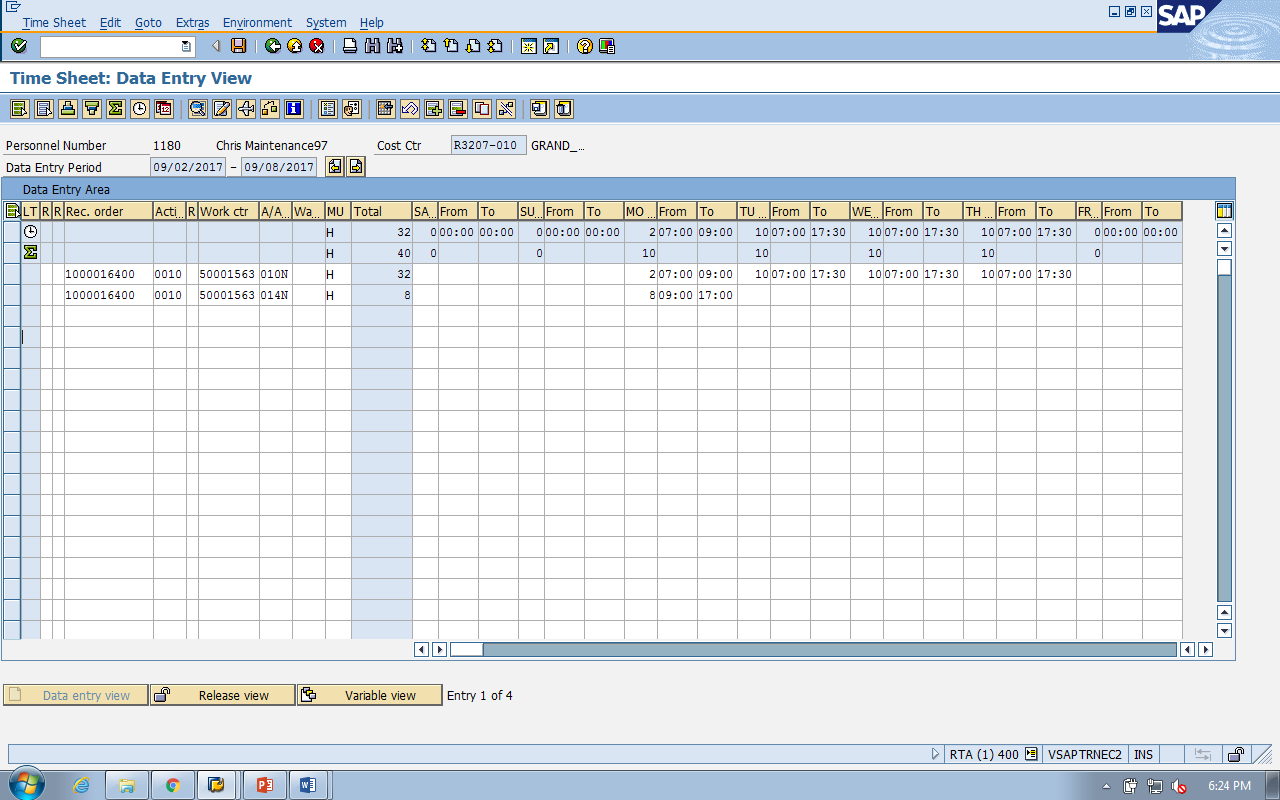 You are on a Monday through Thursday, four day, 10 hour work schedule.  It is a holiday week.  You are normally scheduled to work on the Monday the holiday falls, and you are asked to work 10 hours on a work order instead of taking the holiday off.  After considering your options, your supervisor has approved paid overtime.  You worked 32 hours the rest of the scheduled week on a work order. Use the following information as a guide to complete the exercise by entering your time for the week.
Colorado Department of Transportation
Slide 62
[Speaker Notes: Instructor Notes:

STOP: Display this slide after the participates have gone through the scenario because the answers display
The slide has two actions. The first is the scenario, and the second with the screenshot of the correct time in the timesheet
Briefly review the scenario
Normally scheduled on the day the holiday falls and need to code overtime
When you click to go to the next slide the correct time entry for the scenario displays
Explain how the timesheet is correct for the scenario]
Notes:
This is a hidden slide, and only available in Notes Page View.
It functions as the Cover Page of the Conclusion Section. This slide remains here and is not removable.
To customize the notes content in Notes Page View: Click on “VIEW” tab  Select “Notes Page”  Double click the page, an Microsoft Word document would pop up  Click on “Course Title” and type in the training course title  Click on the margins or close word. The changes you made will be automatically saved into PowerPoint.
Colorado Department of Transportation
Slide 63
Course Agenda
Section 1 – Review of SAP Time Entry Course
Section 2 – Overtime and Wage Types
Section 3 – Timesheet Collisions and the Work Order
Section 4 – Leave Entry and Alternate Holiday
Section 5 – Earning and Using Comp Time
Colorado Department of Transportation
Slide 64
[Speaker Notes: Instructor Notes:

Inform the participants that:
This is the fifth section of the course
It describes how maintenance employees earn comp time and additional regular time and the process for changing time entries
It should take about 40 to 45 minutes to complete]
Section 5 - Learning Objectives
At the end of this section, you should be able to:
Explain CDOT’s Comp Time rules
Understand Comp Time attendance (“Cap”) and absence quotas
Enter comp time worked
Enter comp time used
Explain when additional regular time should be entered
Describe the process for Time Entry changes
Change time entry using A/A types
Colorado Department of Transportation
Slide 65
[Speaker Notes: Instructor Notes:

Review the section objectives with the participants]
Section  5 - Scenario
Your supervisor reminded you that you worked more than eight hours last Wednesday.  You were approved to enter the one hour of overtime as Comp Time worked. 

Also, you entered 2 hours Comp Time Used on the Monday of the current week in which you also worked 2 hours over on Friday.  You are approved for overtime but are unsure how to code the week to be paid for the overtime.

Review the Leave Summary report to understand Comp Time attendance quota (Earning Cap) and absence quota (leave used).
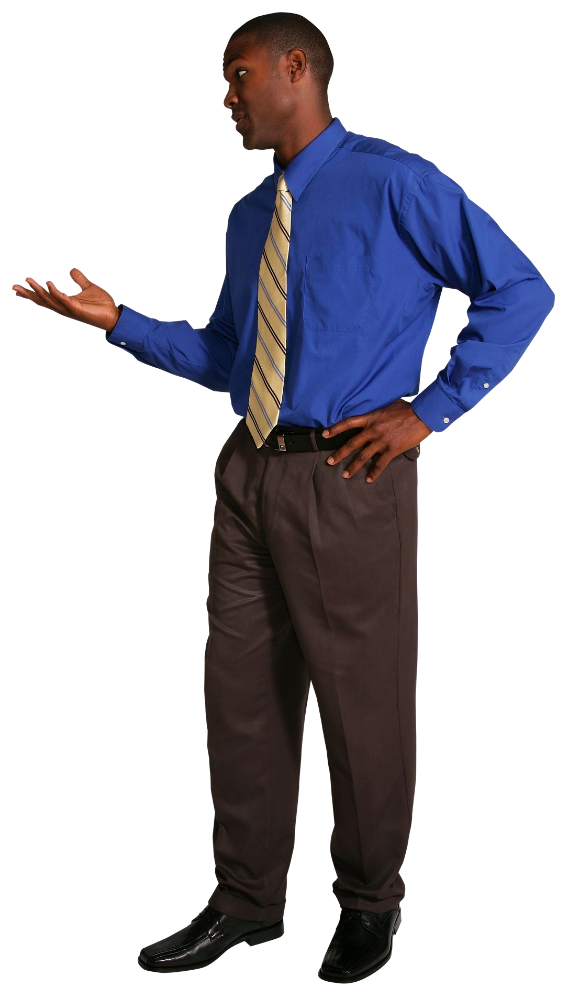 Colorado Department of Transportation
Slide 66
[Speaker Notes: Instructor Notes:

Review the scenario with the participants.  


The main concepts you will learn in this scenario are:
Entering Comp Time worked in a previous week
How Comp Time work is earned and used 
Tracked in the Leave Summary Report
Determining how Comp Time should be used in a week with overtime
Determining if you need to “zero out” or change an entry
When to use Additional Regular Hours]
What is Comp Time?
Compensatory Time (Comp Time) is:
An option for an employee who is paid over 40 hours to be compensated with future time off instead of cash. 
Calculated at one-and-a-half times the amount of the hours worked 
An agreement between the employee and the Appointing Authority
Earned by entering 031N
Used by entering 110P
Colorado Department of Transportation
Slide 67
[Speaker Notes: Instructor Notes:

Comp time is an option for an employee who works over 40 hours and wants to be compensated with future time off instead of by a cash payment. 

Clarify the following about Comp Time:
You must have an approved Comp Time agreement submitted to CDOT HR before you can earn and code this time
When you want to enter Comp Time on your timesheet you need to enter a different code when you work the time (031N) than when you use it (110P)]
Entering Comp Time
When entering Comp Time populate these Fields:
Receiving Order
Activity
Work Center 
A/A Type (031N)
Working hours (From and To)
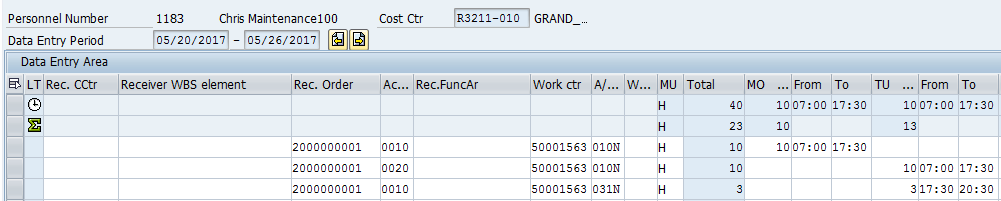 Colorado Department of Transportation
Slide 68
[Speaker Notes: Instructor Notes:

Using the graphic on the slide explain the fields that need to be completed when entering Comp Time.  When entering time to a Comp Time you need to enter data in the following fields.  
Receiving Order that time is charged against
Activity  from the entered work order
Work Center responsible for doing the work 
A/A Type – 031N for Comp Time (earned)  
Working Hours (From and To) they must not fall within their scheduled working time]
Exercise 8 – Enter Comp Time Worked
Your supervisor reminded you that you worked more than eight hours on the Wednesday’s preventive work order. You were approved to enter the one hour of overtime as comp time worked.
Colorado Department of Transportation
Slide 69
[Speaker Notes: Instructor Notes:

Demo: 5 minutes
Exercise 10 minutes

Using SAPUSER102 and the directions highlighted in the Exercise Directions show participants how to enter comp time worked
During the demo highlight the scenario on the timesheet before you make changes
Explain when the time needs to be entered as Comp Time by paraphrasing what was covered on the previous slides
When you finish, explain that the action ends with checking the time and not logging off]
When Using Comp Time
For Maintenance and Tunnel employees, Comp Time is:
Limited to 16 hours of Comp Time hours worked and 24 hours leave earned per fiscal year
Not to be used in same week it is worked
Not counted towards determining overtime for the week
Limited to 24 hours banked per fiscal year
Tracked in your Leave Summary report
Entered as A/A Type 110P (Absence)
Colorado Department of Transportation
Slide 70
[Speaker Notes: Instructor Notes:

Maintenance and Tunnel employees are essential employees who may earn Comp Time for up to 16 hours worked each fiscal year. 

Clarify the following about Comp Time:
You must have an approved Comp Time Agreement submitted to CDOT HR before you can earn and code this time
Comp Time is coded instead of overtime
For every hour of overtime worked and coded as Comp Time worked, you’ll get a credit for one and half times that amount in leave time – with a maximum of 24 hours credited per fiscal year.  This is outlined in the Comp Time policy 1230.2 and is available on the CDOT website.
Plan to use your Comp Time in the current fiscal year so its payout doesn’t affect your area’s budget for the following year
When you want to enter Comp Time on your timesheet you need to enter a different code when you work the time (031N) than when you use it (110P)]
Demo 2 – Display Comp Time on the Leave Summary Report
In this example, you are uncertain if you are close to the 16 hours worked for the fiscal year, so you view your Leave Summary Report to determine how much Comp Time you have banked to date.
Colorado Department of Transportation
Slide 71
[Speaker Notes: Instructor Notes:

Demo: 5 Minutes

Instructor: Use SAP User 102 – PERNER 1185
Click the Employee Self-Service Tab
Click the link for Leave Summary Report. Start from the FY Earning Cap  (bottom) and work your way up.
Point out the reports column headers do not apply to the FY Earning Cap 
Review Comp Time FY Earning Cap 
Accrued (How many hours they can accrue / Always has 16 hours)
Used (How many hours coded as Comp Time worked)
Remaining (How many remaining that can be coded to Comp Time Worked)
Review MTC Comp Time 
Accrued (total hours available to use)
Used (What has been coded as Comp Time Used)
Remaining (Balance available)]
Exercise 9 – Change Comp Time in Same Week with Overtime
You entered 2 hours Comp Time Used for leave on the Monday.  You also worked 2 hours over your normal schedule on Friday. You are approved for overtime, but are unable to earn overtime in the same week comp time is taken.  In order to be paid overtime for the additional two hours on Friday, you need to change the Comp Time Used A/A Type to Annual Leave.
Colorado Department of Transportation
Slide 72
[Speaker Notes: Instructor Notes:

Demo: 5 minutes
Exercise 10 minutes

Using SAPUSER102 and the directions highlighted in the Exercise Directions show participants how to enter comp time worked
During the demo highlight the scenario on the timesheet before you make changes
Highlight how to navigate to the next week of time 
Explain when the time needs to be entered
Tell participants they can log out of SAP after they complete the exercise]
Additional Regular Hours
Additional regular hours are:
Hours paid at the regular hourly rate 
Used when an essential employee codes Comp Time Used (A/A Type 110P) and codes more than 40 hours in a week
Coded using A/A Type 051N/P (Additional Regular)
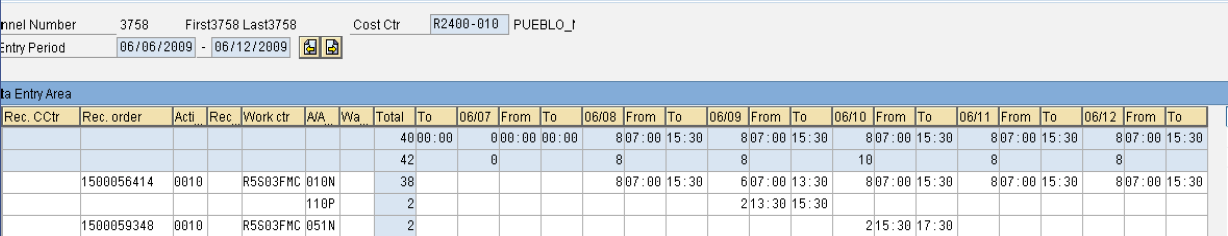 [
Colorado Department of Transportation
Slide 73
[Speaker Notes: Instructor Notes:

Explain the following:
Maintenance employees are essential employees
Additional regular hours are regular hours worked that are paid at your straight hourly rate, not the overtime rate  
Additional regular hours exist because the State Personnel Rules do not allow for leave to be counted towards the 40 hours required prior to receiving overtime.  However, for essential employees, like Maintenance, all leave counts except Comp Time Used because this is compensation and not time.  As a result when an essential employee has coded Comp Time Used in the same week they worked over 40 hours, so they can’t code that same amount of time to overtime.]
Notes:
This is a hidden slide, and only available in Notes Page View.
It functions as the Cover Page of the Conclusion Section. This slide remains here and is not removable.
To customize the notes content in Notes Page View: Click on “VIEW” tab  Select “Notes Page”  Double click the page, an Microsoft Word document would pop up  Click on “Course Title” and type in the training course title  Click on the margins or close word. The changes you made will be automatically saved into PowerPoint.
Colorado Department of Transportation
Slide 74
Course Agenda
Section 1 – Review of SAP Time Entry Course
Section 2 – Overtime and Wage Types
Section 3 – Timesheet Collisions and the Work Order
Section 4 – Leave Entry and Alternate Holiday
Section 5 – Earning and Using Comp Time
Colorado Department of Transportation
Slide 75
[Speaker Notes: Instructor Notes:

Inform the participants that:
Explain to the participants that this section summarizes the course and explains where you can get help if you need it.
It should take about 5 to 10 minutes to complete]
Conclusion
You should now be able to:
Describe the time entry process at a high level including the roles and responsibilities
Identify the required data for entering time to a work order 
Describe how and when to enter overtime and shift premium pay
Describe the process for changing entries in your timesheet caused by collisions with the work order 
Find an existing work order in SAP
Describe the process for entering hours to a holiday or alternate holiday
Describe how comp time is earned and entered in SAP
Use the Leave Summary Report to display your accruals
Colorado Department of Transportation
Slide 76
[Speaker Notes: Instructor Notes:

Review the course objectives with the participants and confirm they have been met
If there are questions answer them as the come to you 
When answering questions keep all discussions brief and at a high level
.]
Learning Activity: Course Evaluation
It is critical to CDOT to receive your feedback on this class
Kudos, critiques and recommendation for improvement
Please take 5 – 10 minutes to complete the evaluation at http://saptraining  Participant Feedback form for Introduction to SAP Time Entry
Colorado Department of Transportation
Slide 77
[Speaker Notes: Instructor Notes:

The final class activity is to complete the course evaluation.
Demo the correct path http://saptraining Participant Feedback Form for Introduction to SAP Time Entry.  This is the 
Instructors: please explain to participants the they may see a screen titled “RWD Workspace” that prompts the users to save their settings.  This happens the first time someone goes to the SAP training website.  Please have them click on Save.  They will then see the SAP training website.  
Ensure you have the participants complete course evaluation before the end of the course.]
Where Can I Get Help?
For general questions contact:
Your Supervisor
Your Timekeeper by clicking HERE
Payroll can be contacted by clicking HERE
For technical assistance contact:
Human Resources at 7-9230
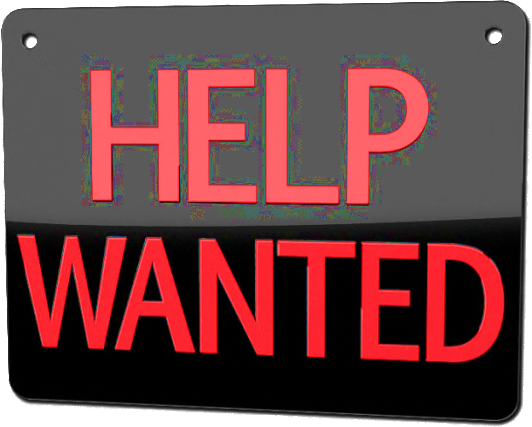 [Speaker Notes: Instructor Notes:

Remind the participants that they are not alone in the time entry process
Explain how each role is able to help and click on the links when applicable:
The participant’s  Supervisor can answer many general questions about time entry
The participant’s Timekeepers can be identified and contacted using the link in their notes
Payroll can also be contacted by the link in the notes, but typically this is done after talking to the Supervisor  or Timekeeper and being directed to do so 
If the participant is having technical issues they can contact HR at extension 7-9230]
Questions?
?
?
?
Colorado Department of Transportation
Slide 79
[Speaker Notes: Instructor Notes:

Review the parking lot you created and answer any of the questions you have questions you have time to answer. 

Remind participants that the eLearning course is a resource that can answer many of their questions.  


If you have any questions about the hiring process after the class, contact your HR Specialist.  The link to the contact details can be found at: 

http://intranet.dot.state.co.us/business/center-for-human-resources-management/hr-manager-toolkit/recruiting-and-hiring]
Notes:
This is a hidden slide, and only available in Notes Page View.
It functions as the Cover Page of the Conclusion Section. This slide remains here and is not removable.
To customize the notes content in Notes Page View: Click on “VIEW” tab  Select “Notes Page”  Double click the page, an Microsoft Word document would pop up  Click on “Course Title” and type in the training course title  Click on the margins or close word. The changes you made will be automatically saved into PowerPoint.
Colorado Department of Transportation
Slide 80
Colorado Department of Transportation
Slide 81
Colorado Department of Transportation
Slide 82
Colorado Department of Transportation
Slide 83